Transformation of functions (2 activities)
Intelligent Practice
Silent 
Teacher
Narration
Your Turn
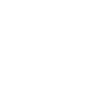 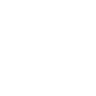 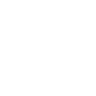 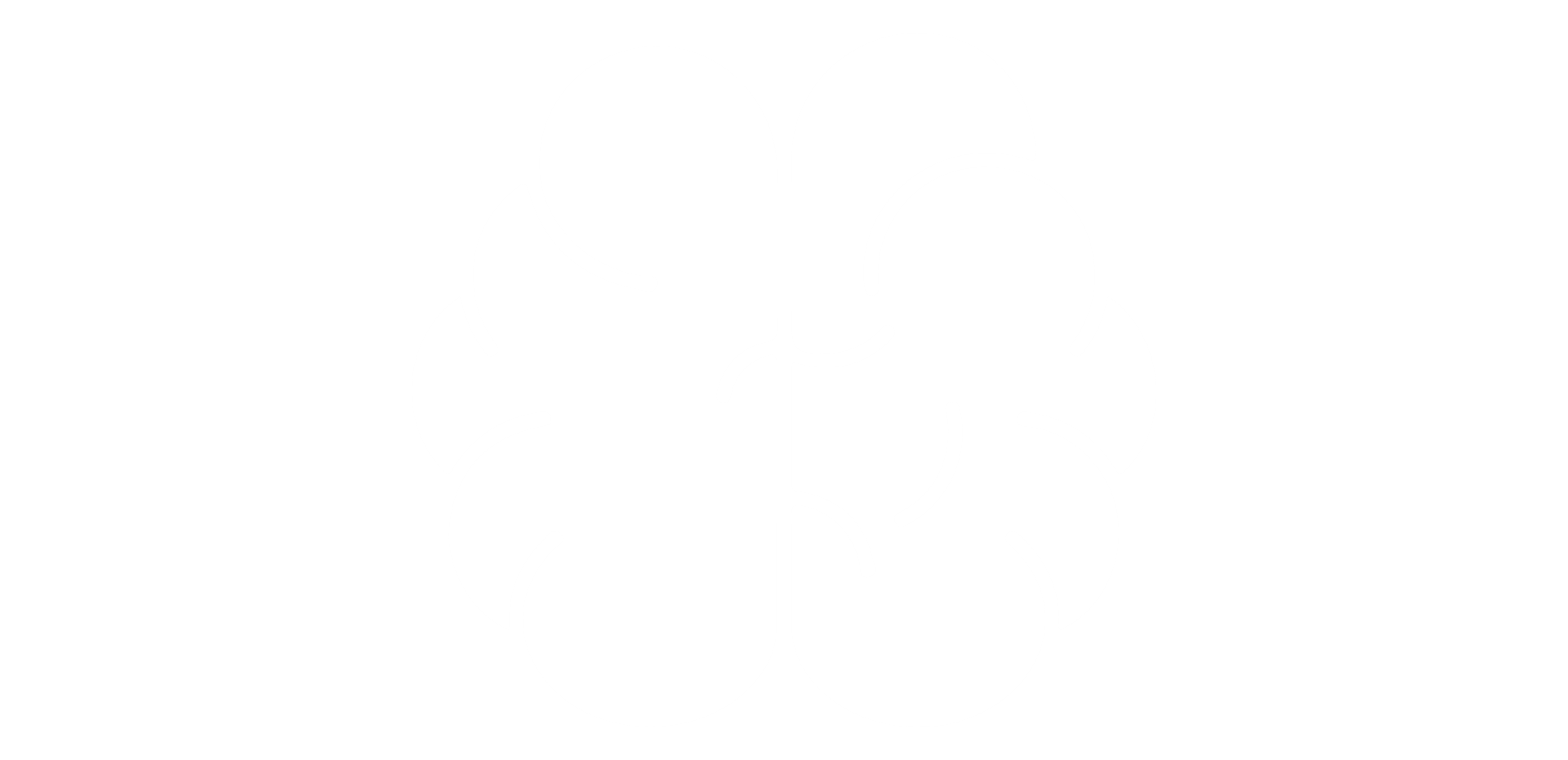 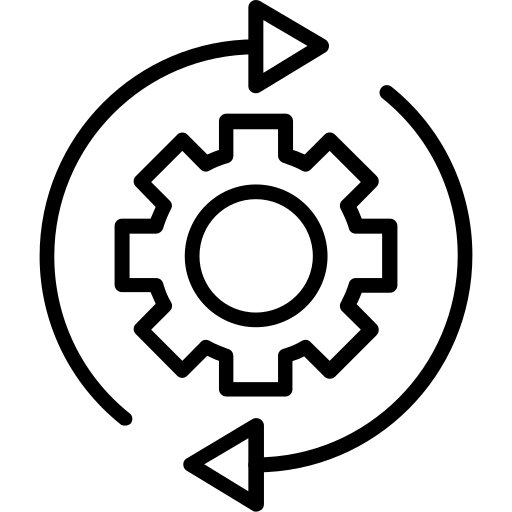 Practice
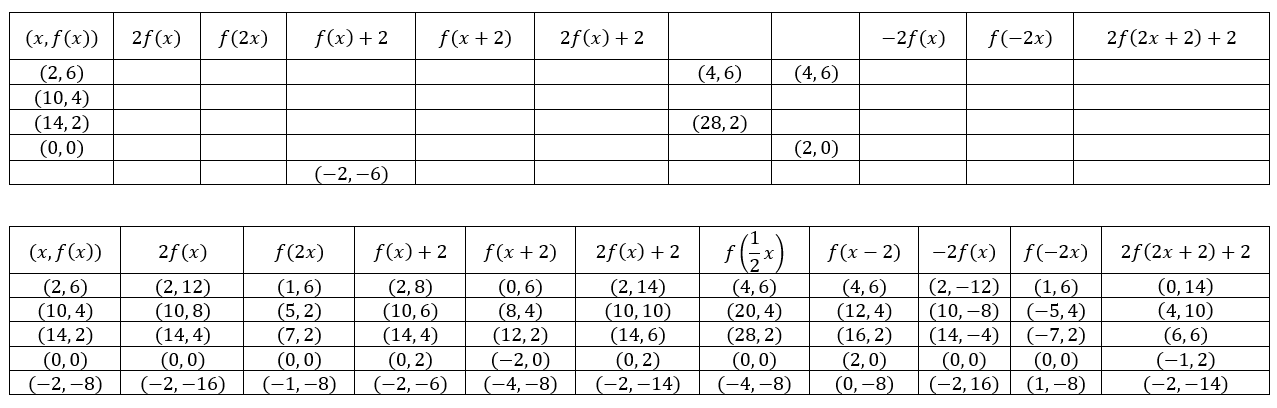 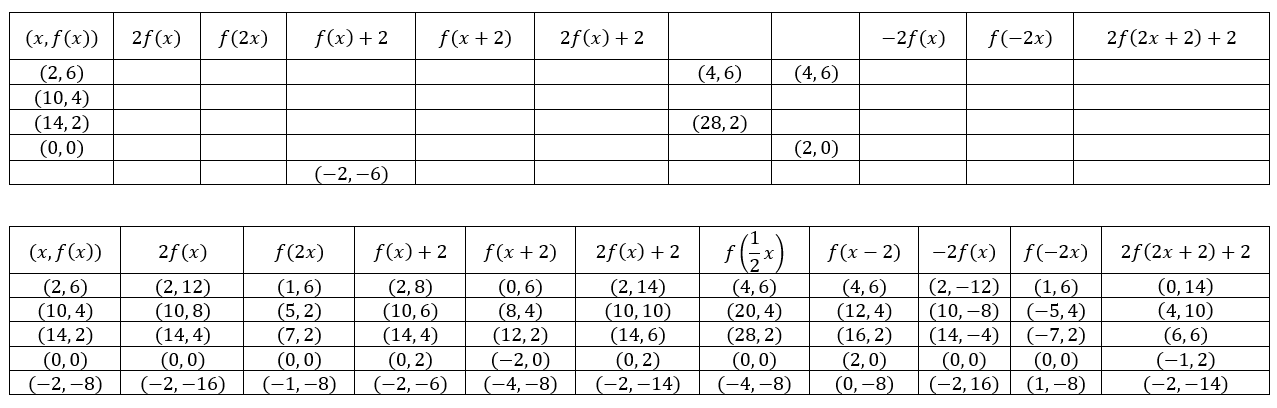